Capacity Building in Higher Education(CBHE)Renforcement des Capacités dans l’Enseignement Supérieur
Agence Exécutive Européenne pour l’Éducation et la Culture
Finalité
2
Objectifs
3
Types de projets CBHE
4
Trois types de projets CBHE
5
Projets nationaux: critères d’éligibilité
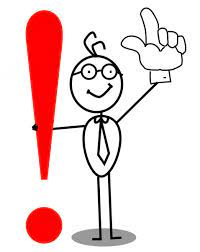 6
Projets plurinationaux: critères d’éligibilité
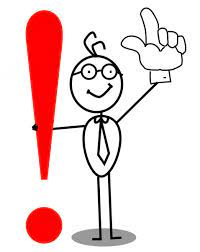 7
Demandeur éligible
Qui peut poser sa candidature?


Qu’en est-il des autres?
Les établissements d’enseignement supérieur (EES) ou
Associations ou organisations d’EES

Le demandeur doit être établi dans un État membre de l’UE ou un pays tiers associé au programme Erasmus + (pays participant au programme), ou dans un pays tiers éligible non associé au programme Erasmus + (pays partenaire).
Le demandeur présente sa candidature au nom de toutes les organisations participantes participant à la proposition.
8
Partenaires éligibles
toute organisation publique ou privée reconnue comme EES par les autorités compétentes de leur (s) pays (s)

toute organisation publique ou privée active sur le marché du travail ou dans les domaines de l’éducation, de la formation et de la jeunesse

Associations ou organisations d’EES consacrées à la promotion, à l’amélioration et à la réforme de l’enseignement supérieur ainsi qu’à la coopération au sein de l’Europe et entre l’Europe et d’autres parties du monde

Des organisations gouvernementales internationales sur la base de l’autofinancement.
Quels types d’organisations sont éligibles?
9
Nouvelles fonctionnalités
10
11
Trois volets
12
Volet 1
Favoriser l’accès à la coopération dans l’enseignement supérieur
13
Volet 2
Partenariats pour la transformation
14
Volet 3
Projets de réforme structurelle
15
Nouvelles priorités régionales
16
Priorités générales
17
Régions
18
Nouveau type de budget
19
Montant forfaitaire II: approche — principes de base
Budget indicatif disponible et nombre de projets
21
Durée et règles de financement par volet
Volet 1
Les projets peuvent durer 24 ou 36 mois
Financement compris entre 200.000 et 400,000 EUR par projet

Volet 2
Les projets peuvent durer 24 ou 36 mois
Financement compris entre 400.000 et 800,000 EUR par projet

Volet 3
Les projets peuvent durer 36 ou 48 mois
Financement compris entre 800.000 et 1 000 000 EUR par projet
22
Procédure d’évaluation
23
Décision d’octroi de subvention
24
Calendrier
25
Merci de votre attention
© Union européenne 2021
Sauf mention contraire, la réutilisation de cette présentation est autorisée en vertu de la licence CC BY 4.0. Pour toute utilisation ou reproduction d’éléments qui ne sont pas la propriété de l’UE, l’autorisation peut devoir être obtenue directement auprès des titulaires de droits respectifs.
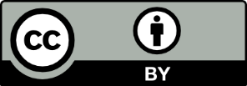